Chapter 1The First Civilizations
Beth N.		Kelly M.	     Shanda M. 	Stephanie B.		Stephanie O.
Early Humans: Paleolithic Age
Earliest human period (1 to 2 million years ago)
First evidence of culture seen in ancient history
Paleolithic is a Greek word meaning “old stone”
Named because of the stone tools found used during this time
Long period of hunters, fishers, and gathers, but no producers
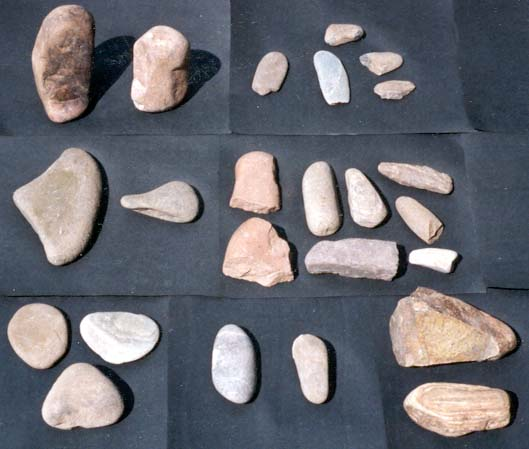 Tools, made out of rocks, used by Early Humans
Paleolithic Age
Environment: 
During the early human age, humans had to adapt to whatever environment they were surrounded by.
Tools, clothing, food, shelter were all made from items found in the surrounding areas
In cold areas, fur coats were made from wild animals to keep warm
Most tribes were nomadic
Would have to travel where the food was
After generations of nomads, the humans were able to distinguish what animals, berries, and roots were okay to eat
They were also able to make clothes and shelter from the trees, rocks and mud from surrounding materials
Hunter- Gatherers and Tools
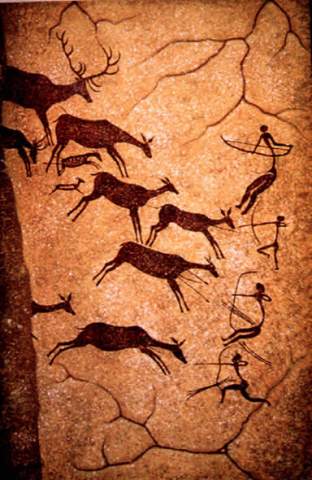 Paleolithic Age: Language
Paleolithic Age: Language
Early humans expressed themselves in art 
Historians are not sure why they were created
Lascaux Cave Art
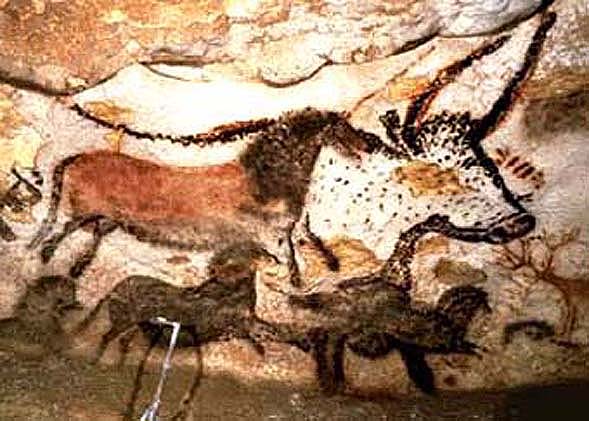 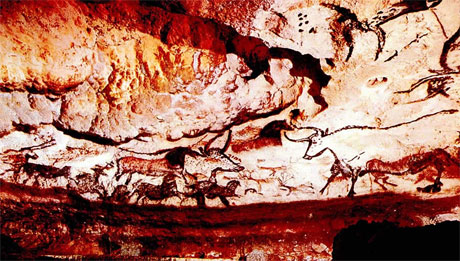 Early Humans: Neolithic Age
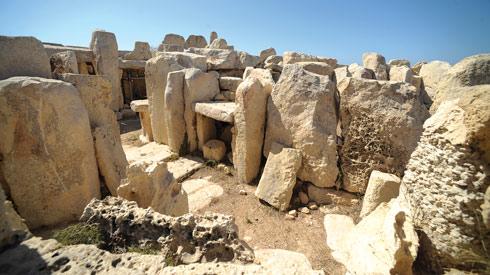 Period in which Paleolithic societies advanced from hunting and gathering to agriculture and producing their own food.

New stone tool technology formed– development of precision and chipping/grinding

Neolithic comes from the Greek word meaning “new stone”
Neolithic Age
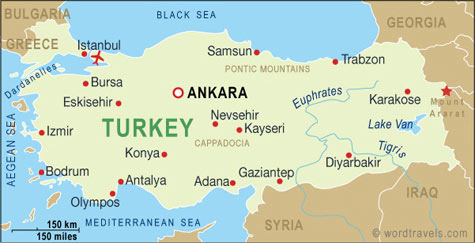 One of the first large Neolithic settlements, Catal Hoyuk,  was found near Ankara, the present day capital of Turkey.
Neolithic Age
Shift to agriculture/producers
Wild sheep, goats, wheat domesticated
Farming was discovered
Humans began permanently settling by rivers
Built permanent shelters out of materials found in the surrounding environment
Populations began to rapidly rise because humans began farming so they settled into permanent locations
Neolithic Age - Villages
First time people could live in one place
Permanente homes built
Steady food supply = healthy, growing population
Trade of food
Job specialization 
Jerihco and Catal Huyuk
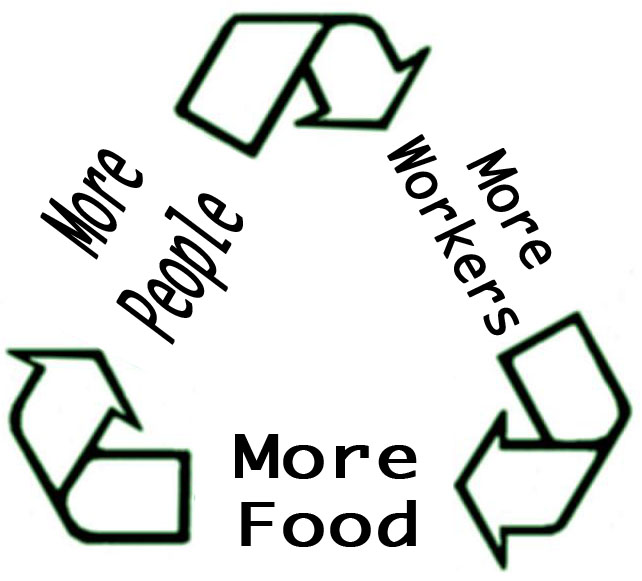 [Speaker Notes: 1.    Locate and describe the major river systems and discuss the physical settings that supported permanent settlement and early civilizations. (Group s1 & 2, Chapters 1 & 2)
{Very little is given about lakes and rivers in the book we will definitely need to find an outside source that talks about the river system as well as the physical settings.}
2.    Trace the development of agricultural techniques that permitted the production of economic surplus and the emergence of cities as centers of culture and power. (Groups 1 & 2, Chapters 1 & 2)
{This is topic is covered in the book pictures of kings or rulers will definitely help maybe a list of the benefits that come from each leader within Mesopotamia.}]
Neolithic - Farming
First time people could live in one place
Grew grains and vegetables
Farming Revolution
Farming replaced hunting and gathering
Domesticated animals for meat, wool and milk
[Speaker Notes: 1.    Locate and describe the major river systems and discuss the physical settings that supported permanent settlement and early civilizations. (Group s1 & 2, Chapters 1 & 2)
{Very little is given about lakes and rivers in the book we will definitely need to find an outside source that talks about the river system as well as the physical settings.}
2.    Trace the development of agricultural techniques that permitted the production of economic surplus and the emergence of cities as centers of culture and power. (Groups 1 & 2, Chapters 1 & 2)
{This is topic is covered in the book pictures of kings or rulers will definitely help maybe a list of the benefits that come from each leader within Mesopotamia.}]
Neolithic Age: Tools
Neolithic Age: Language
Mesopotamian - Location
Between two rivers
Tigris River and Euphrates River
River Valleys
Good farming conditions
Water transportation for trade
Fertile Crescent 
http://glencoe.mcgraw-hill.com/sites/0078688736/student_view0/unit1/chapter1/interactive_map.html#
[Speaker Notes: 1.    Locate and describe the major river systems and discuss the physical settings that supported permanent settlement and early civilizations. (Group s1 & 2, Chapters 1 & 2)
{Very little is given about lakes and rivers in the book we will definitely need to find an outside source that talks about the river system as well as the physical settings.}
2.    Trace the development of agricultural techniques that permitted the production of economic surplus and the emergence of cities as centers of culture and power. (Groups 1 & 2, Chapters 1 & 2)
{This is topic is covered in the book pictures of kings or rulers will definitely help maybe a list of the benefits that come from each leader within Mesopotamia.}]
Mesopotamian - Location 2
Southern Mesopotamian region of Sumer
Isolated cities = City-States
Own government
Enclosed by mud brick wall
Not part of larger unit
Far apart
War
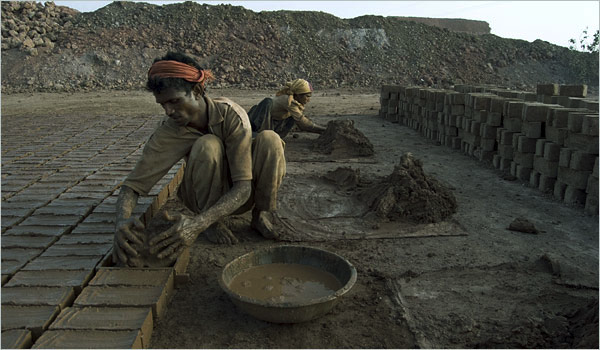 Mesopotamian - Environment
Hot dry climate
Rivers flooded in spring
Good for farming
Unpredictable
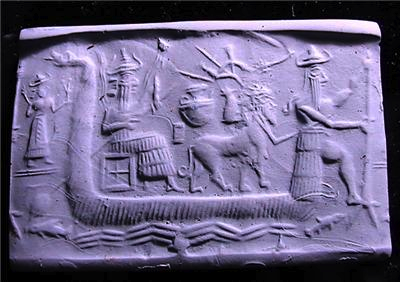 [Speaker Notes: 1.    Locate and describe the major river systems and discuss the physical settings that supported permanent settlement and early civilizations. (Group s1 & 2, Chapters 1 & 2)
{Very little is given about lakes and rivers in the book we will definitely need to find an outside source that talks about the river system as well as the physical settings.}
2.    Trace the development of agricultural techniques that permitted the production of economic surplus and the emergence of cities as centers of culture and power. (Groups 1 & 2, Chapters 1 & 2)
{This is topic is covered in the book pictures of kings or rulers will definitely help maybe a list of the benefits that come from each leader within Mesopotamia.}]
Mesopotamian - Village
Governments formed
Extra time:
Religion
Art
Writing
Calendars
Class system
Wealth / Power
Job title
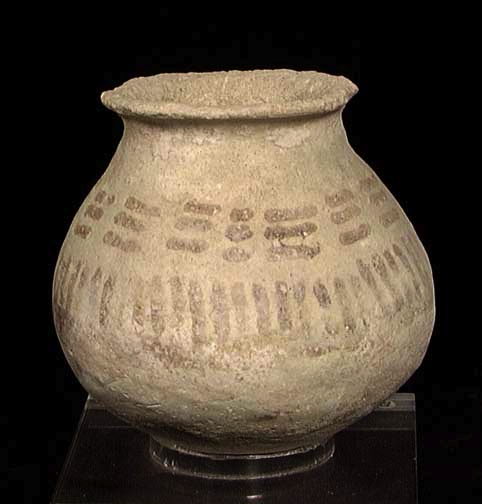 [Speaker Notes: 1.    Locate and describe the major river systems and discuss the physical settings that supported permanent settlement and early civilizations. (Group s1 & 2, Chapters 1 & 2)
{Very little is given about lakes and rivers in the book we will definitely need to find an outside source that talks about the river system as well as the physical settings.}
2.    Trace the development of agricultural techniques that permitted the production of economic surplus and the emergence of cities as centers of culture and power. (Groups 1 & 2, Chapters 1 & 2)
{This is topic is covered in the book pictures of kings or rulers will definitely help maybe a list of the benefits that come from each leader within Mesopotamia.}]
Mesopoamian - Farming
Flooding unpredictable
Learned to irrigate
Dams, channels, walls, water ways, and ditches
http://www.youtube.com/watch?v=5RP2KfewiJA
[Speaker Notes: 1.    Locate and describe the major river systems and discuss the physical settings that supported permanent settlement and early civilizations. (Group s1 & 2, Chapters 1 & 2)
{Very little is given about lakes and rivers in the book we will definitely need to find an outside source that talks about the river system as well as the physical settings.}
2.    Trace the development of agricultural techniques that permitted the production of economic surplus and the emergence of cities as centers of culture and power. (Groups 1 & 2, Chapters 1 & 2)
{This is topic is covered in the book pictures of kings or rulers will definitely help maybe a list of the benefits that come from each leader within Mesopotamia.}]
Mesopotamian Language
Inventors of writing called Cuneiform
Wedge shape marks
Cut into clay with reeds
Cuneiform invented for many reasons ex: Epic of Gilgamesh  
Only boys from wealthy families learned
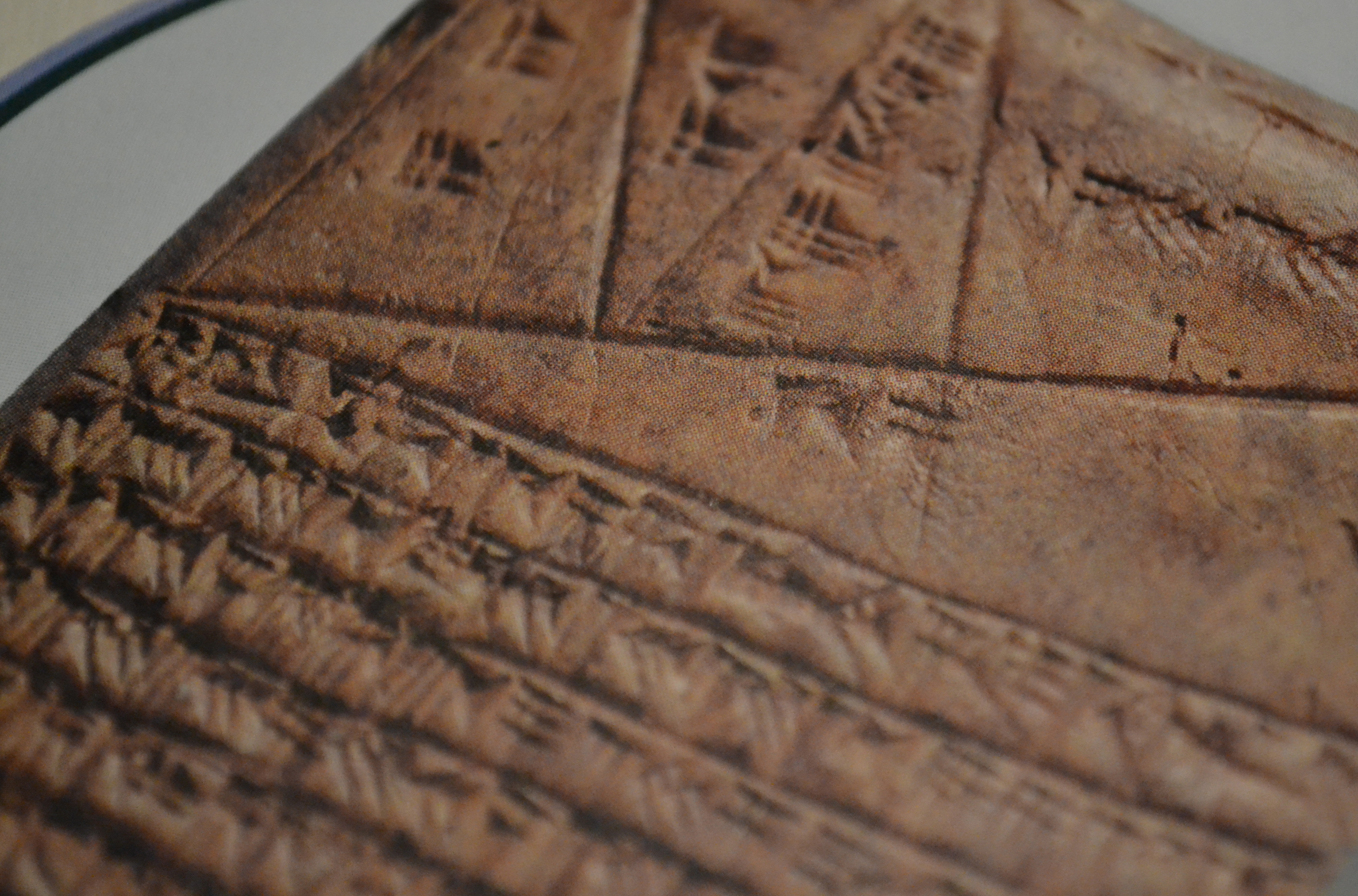 Mesopotamia: Gods and Rulers
Believed in many Gods
Each had power over natural force or human activity
Tried hard to please the Gods
Each city-state built a ziggurat to their chief God
Priests held a 
lot of power
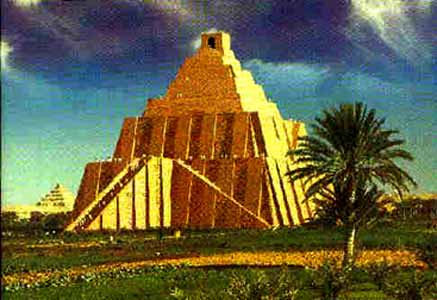 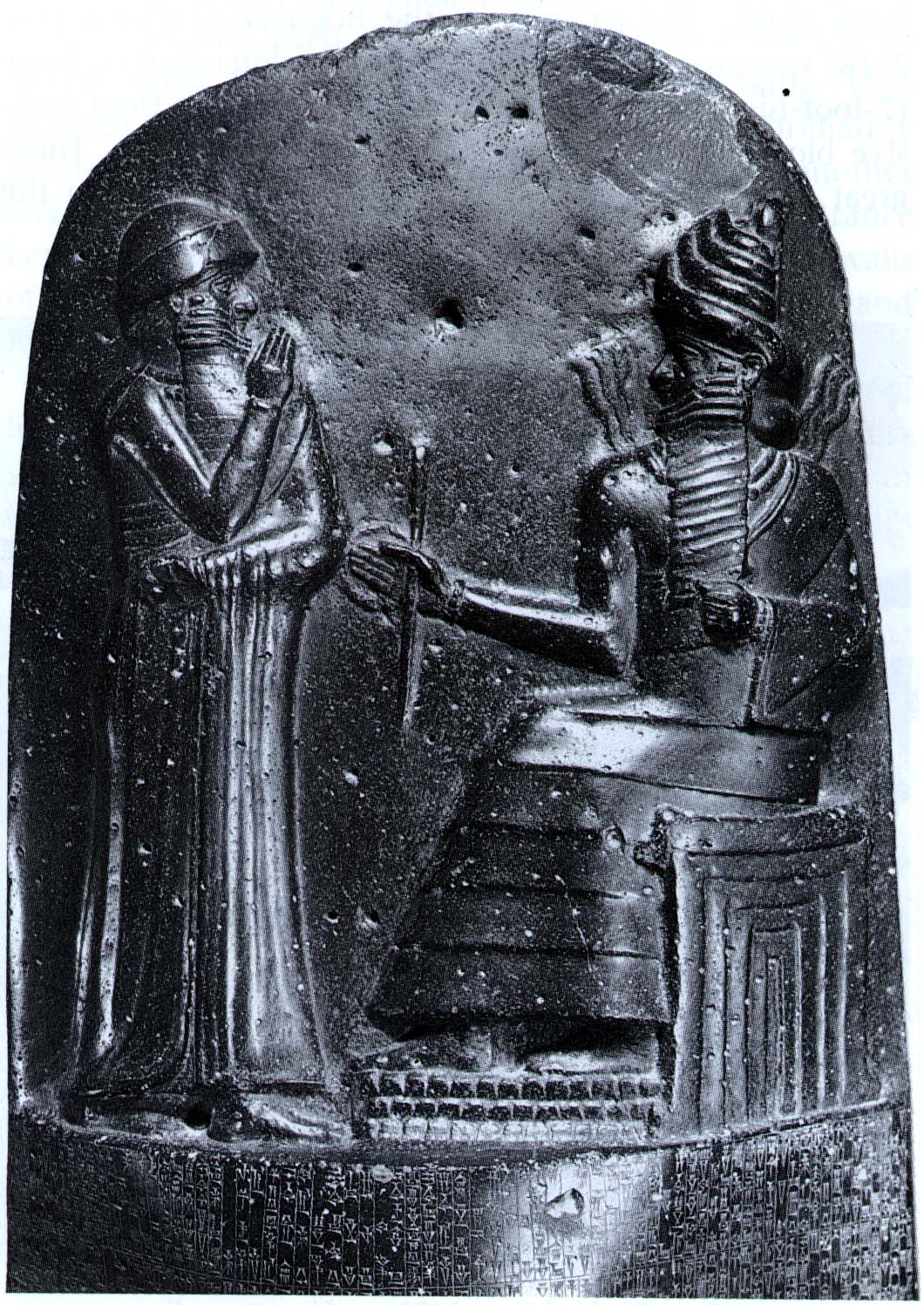 Hammurabi
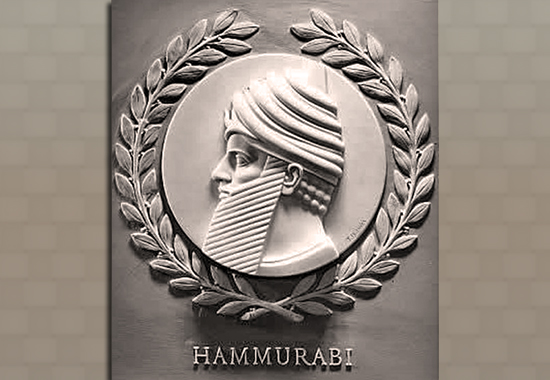 Hammurabi’s Empire
Hammurabi’s Code
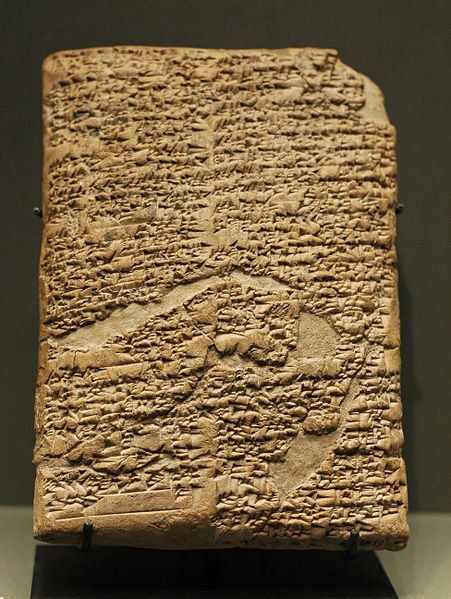 The First Empires
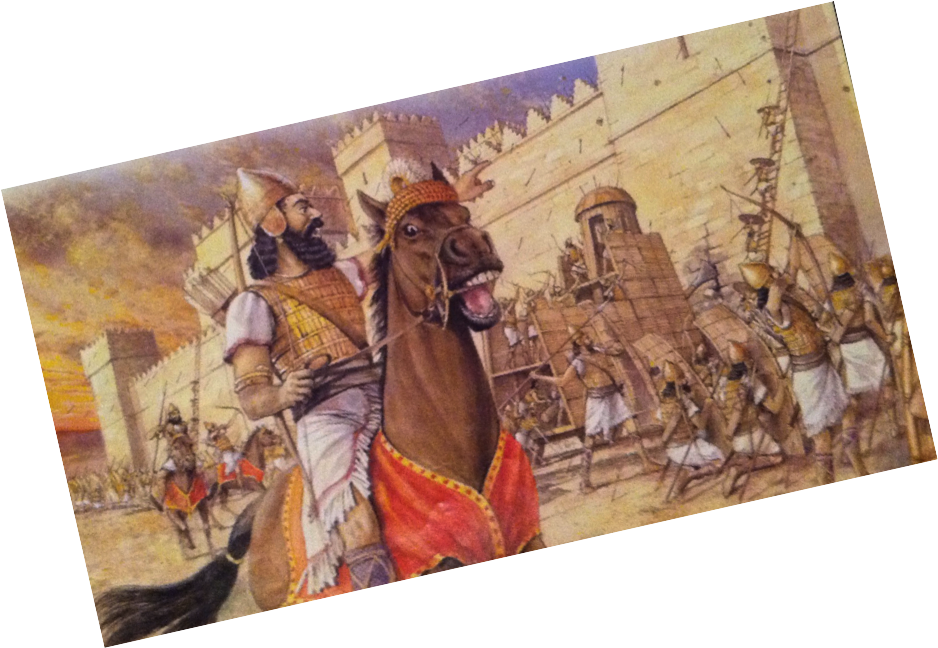 The Assyrians - New Empire
1,000 years after Hammurabi
Assyrians from north took over Mesopotamia
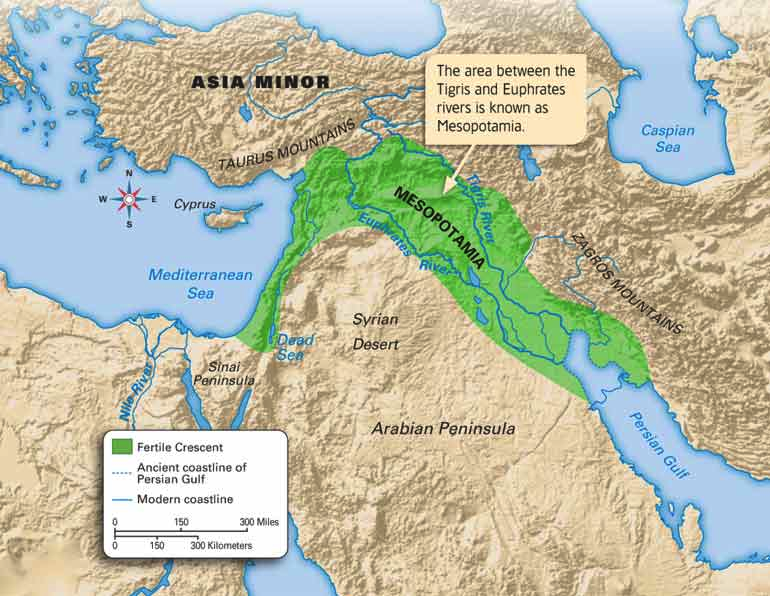 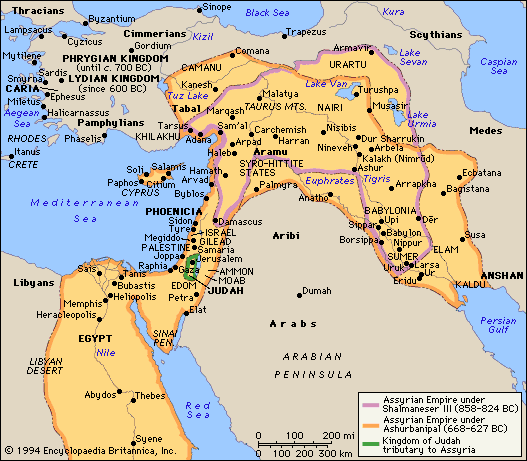 Assyria - Army
Assyria had a large army 
  defend its land
Used army to expand land
Organized army
Iron weapons
Tunneled under or climbed over walls
Set fire to buildings
Forced high taxes
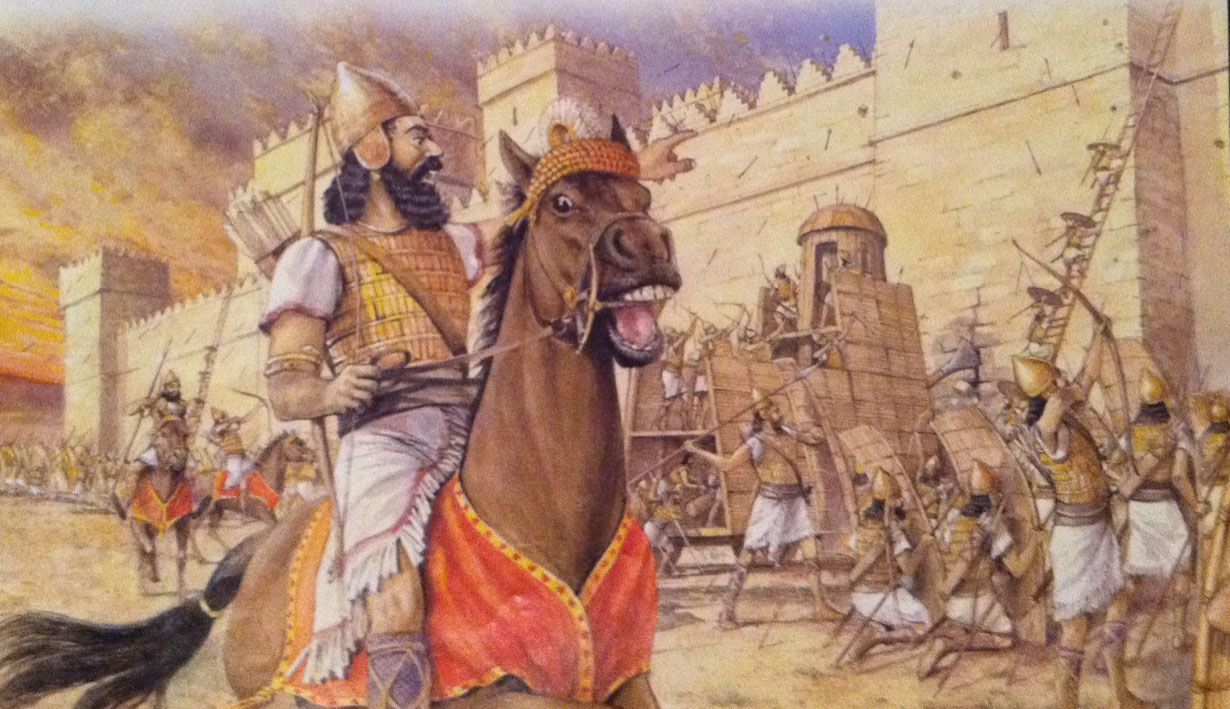 Assyrian - Government
Strong government
Divided empire into provinces
Officials ruled provinces
Collected taxes
Enforced laws
Set up road system
Connected empire
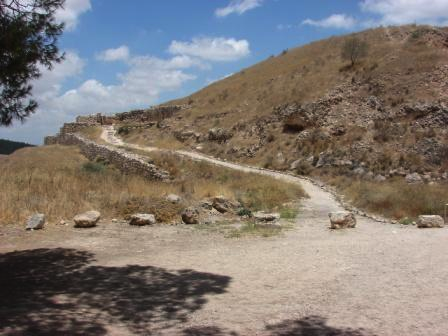 Assyrian - Life
Similar to that of other Mesopotamians
Writing style
Gods
Laws, brutal punishment
Large elaborate buildings
 Temples
 Palaces
 Library
 First Library
25,000 tablets
Assyria’s cruel treatment of others eventually turned on itself and as the empire fought over picking a new king a group of people, called the Chaldeans, rebelled and took over the city of Nineveh in 612 B.C.E. and the empire soon fell apart!
The Chaldean Empire
The City of Babylon
King Nebuchadnezzar instructed the rebuilding of Babylon
Became the largest and richest city
City filled with palaces and temples
The Hanging Gardens was built for the king’s wife
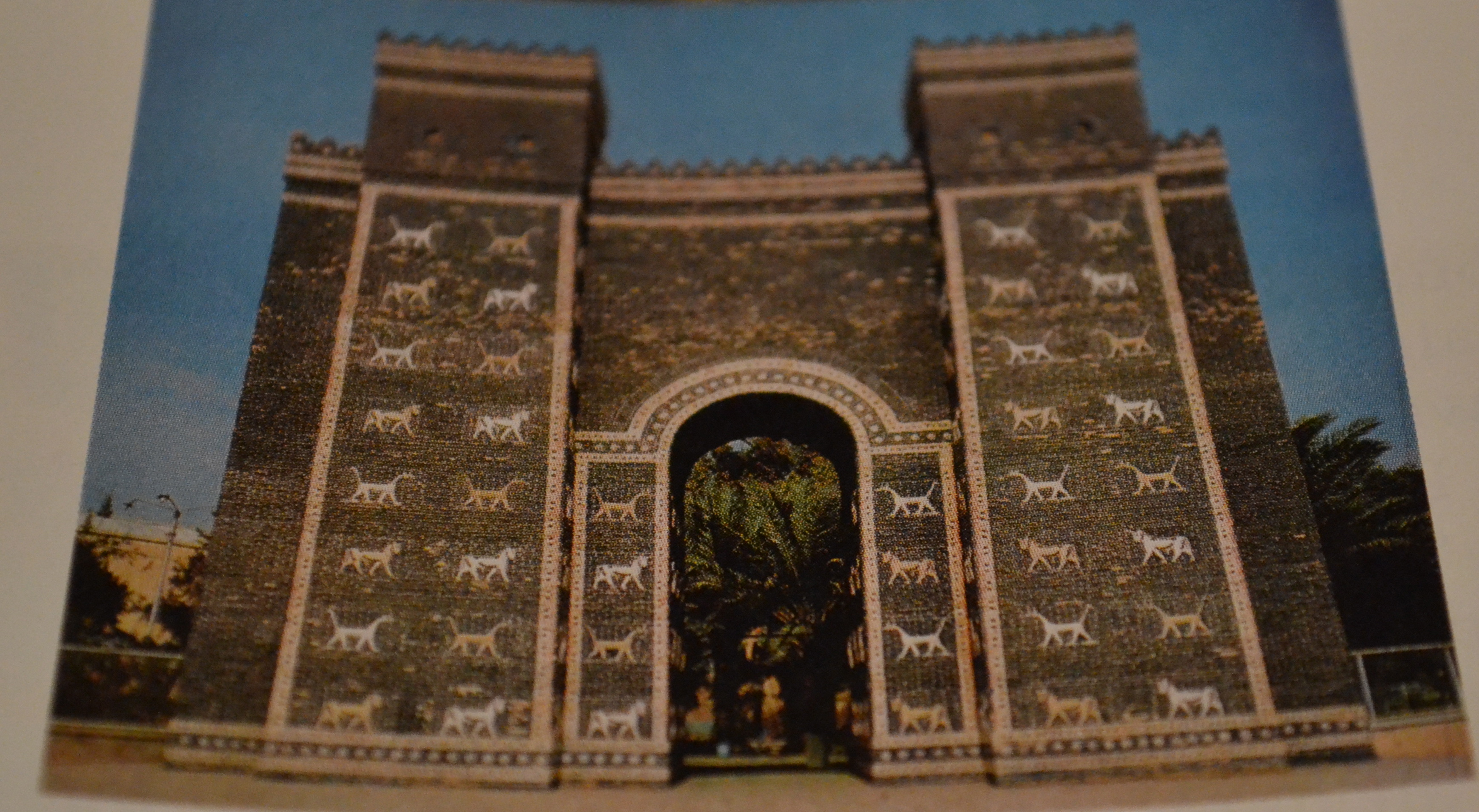 Above: Ishtar Gate 		Below: Hanging Gardens
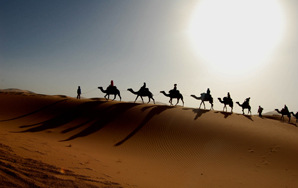 The Chaldean Empire
Trade
Artisans traded their goods to passing caravans
The city became very rich because of the location
A Center of Science
Change in the sky revealed Gods plan
Mapped stars, planets, and moon phases
Created the first sundial
Had the first seven-day week
The Fall of the Empire
Loss of power 
Unable to control people they conquered
In 539 B.C.E. Persians Captured Babylon
Mesopotamia became part of the Persian Empire
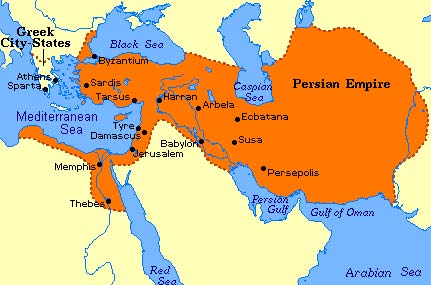